Your Culture
Your Name
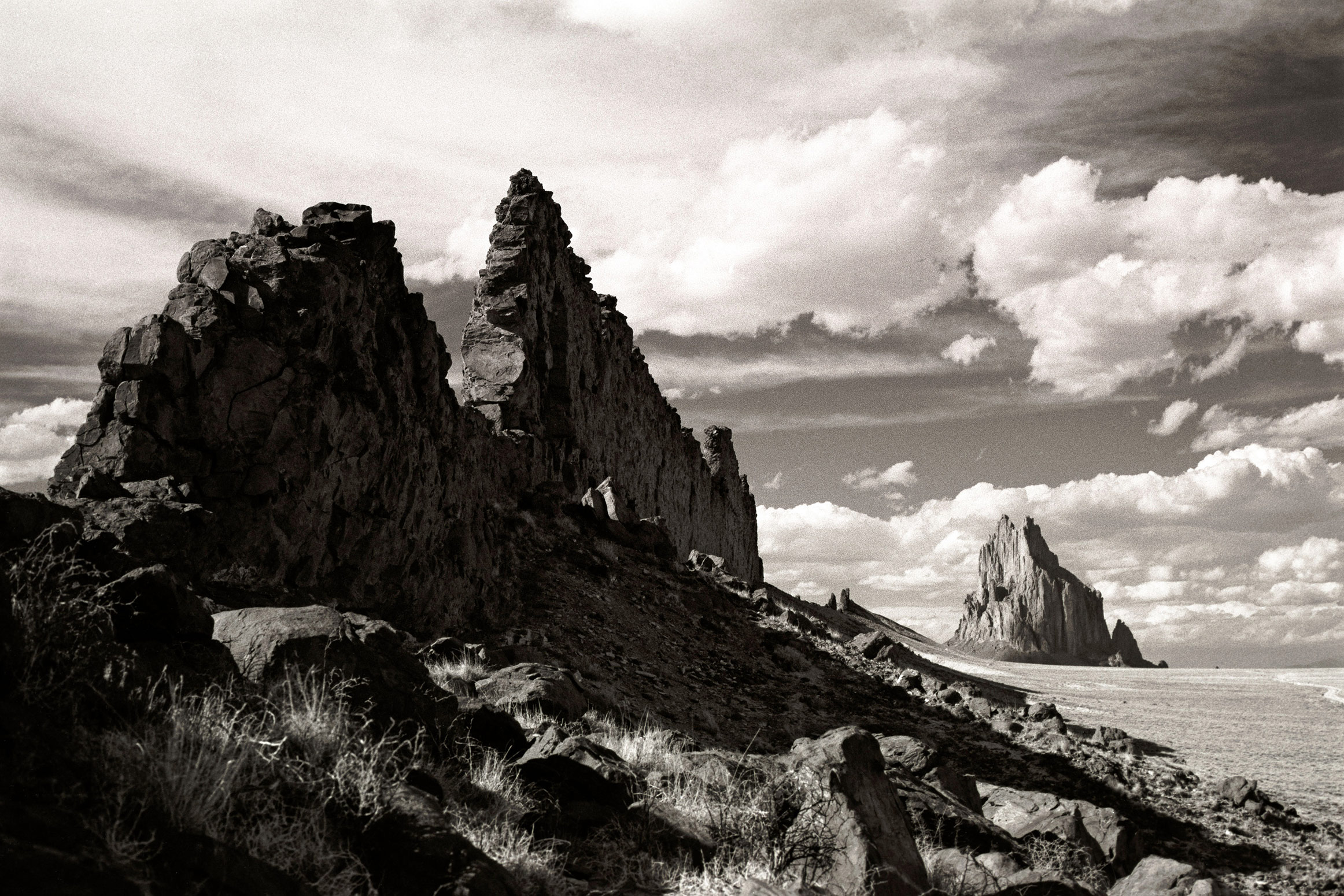 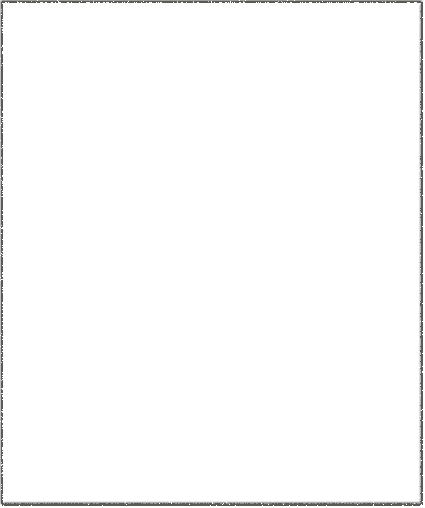 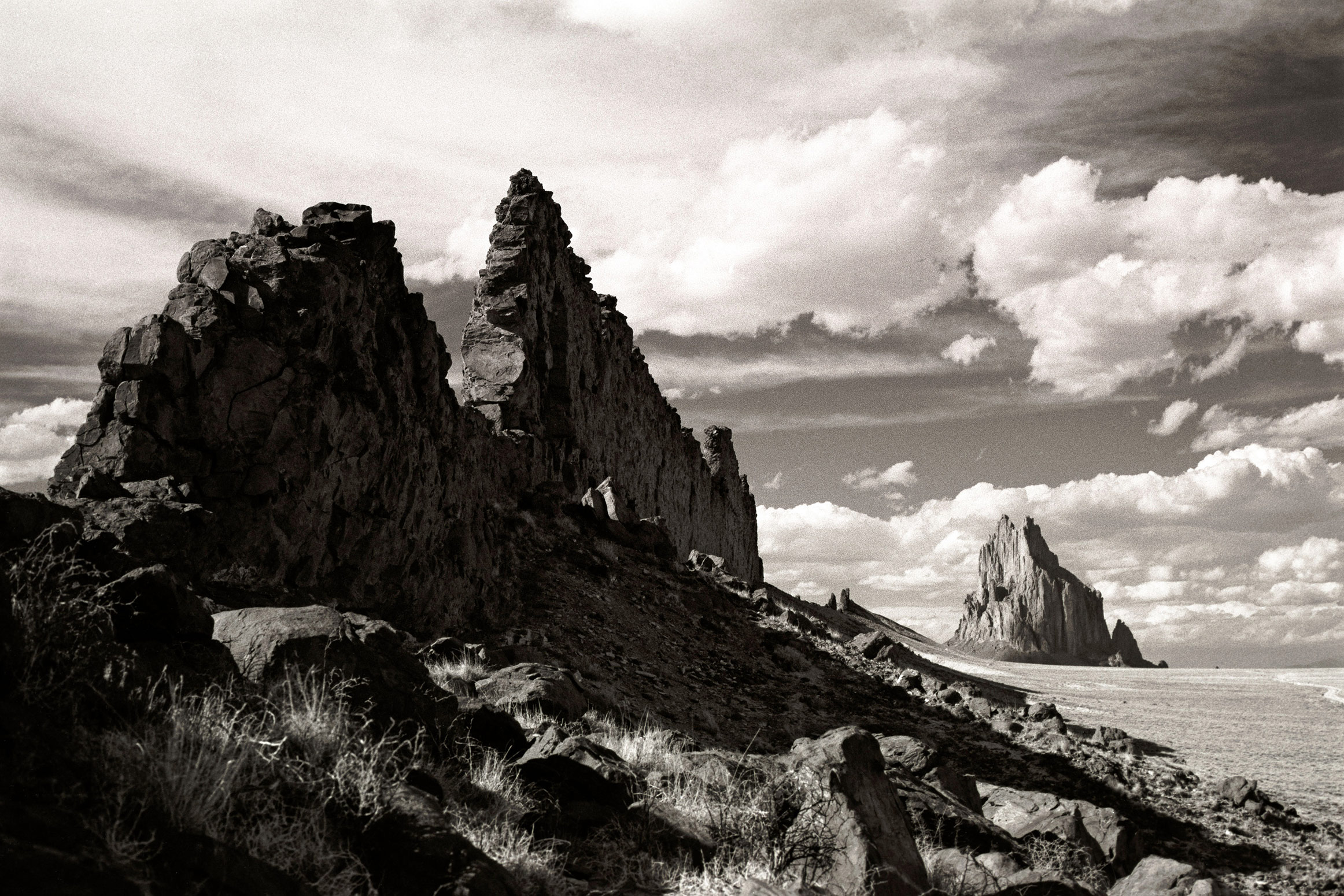 How Their Geography and Climate Affected Their Movement Patterns
How Their Geography and Climate Affected Their Technology
How They Affected Their Environment
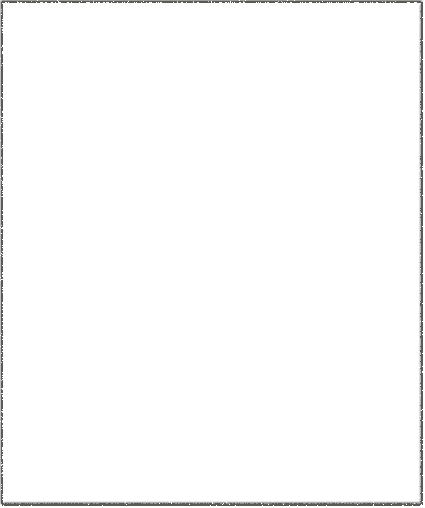 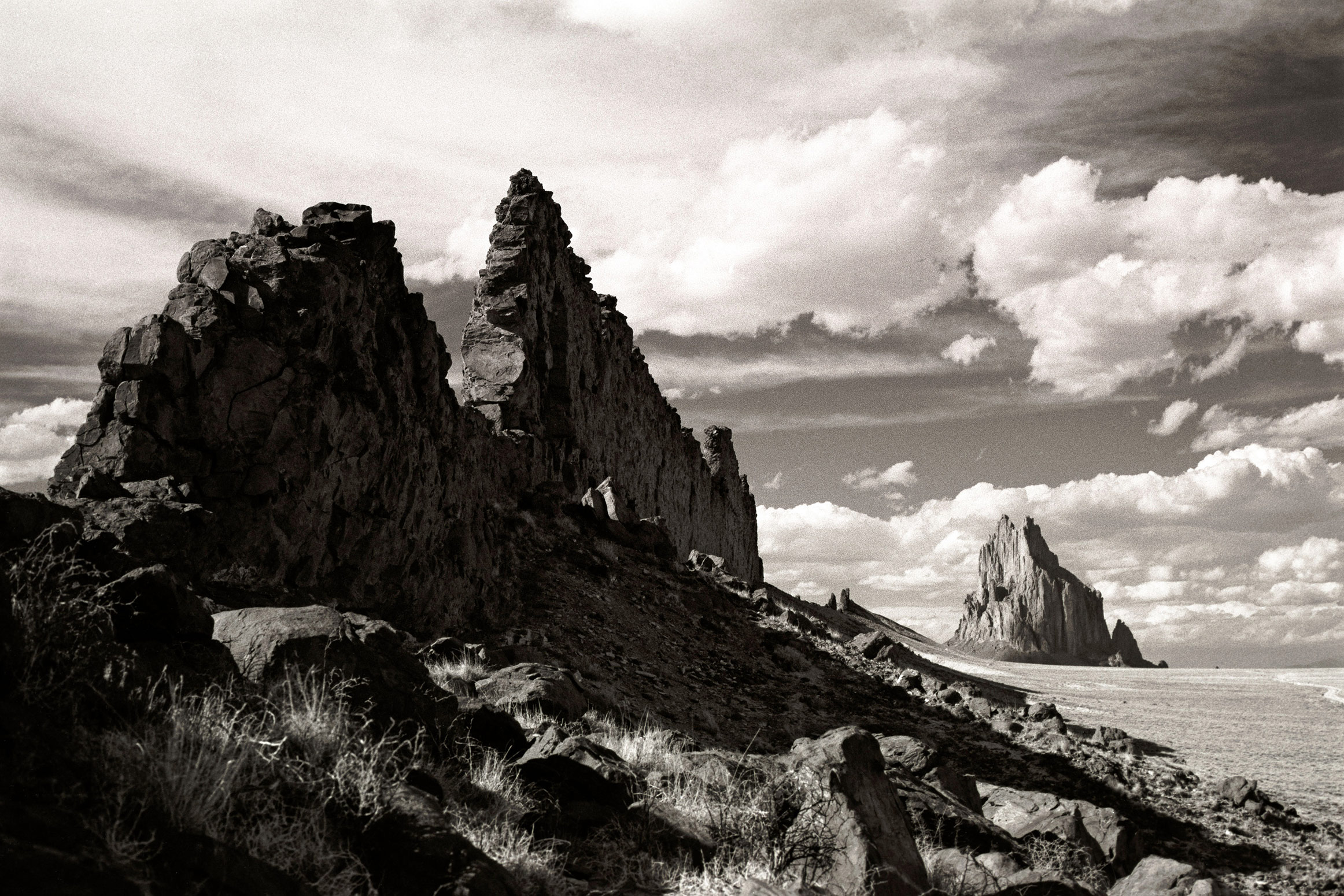 Their Government
Laws and How They Were Enforced
Resources & Trade
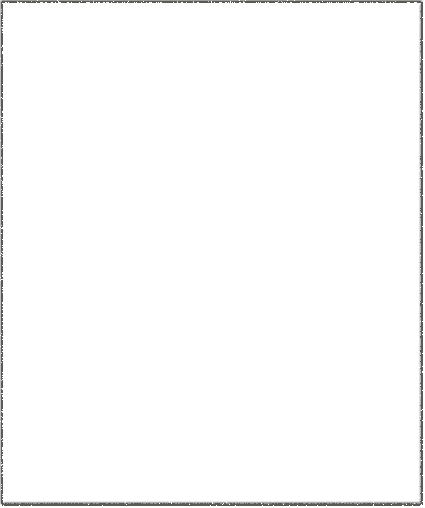 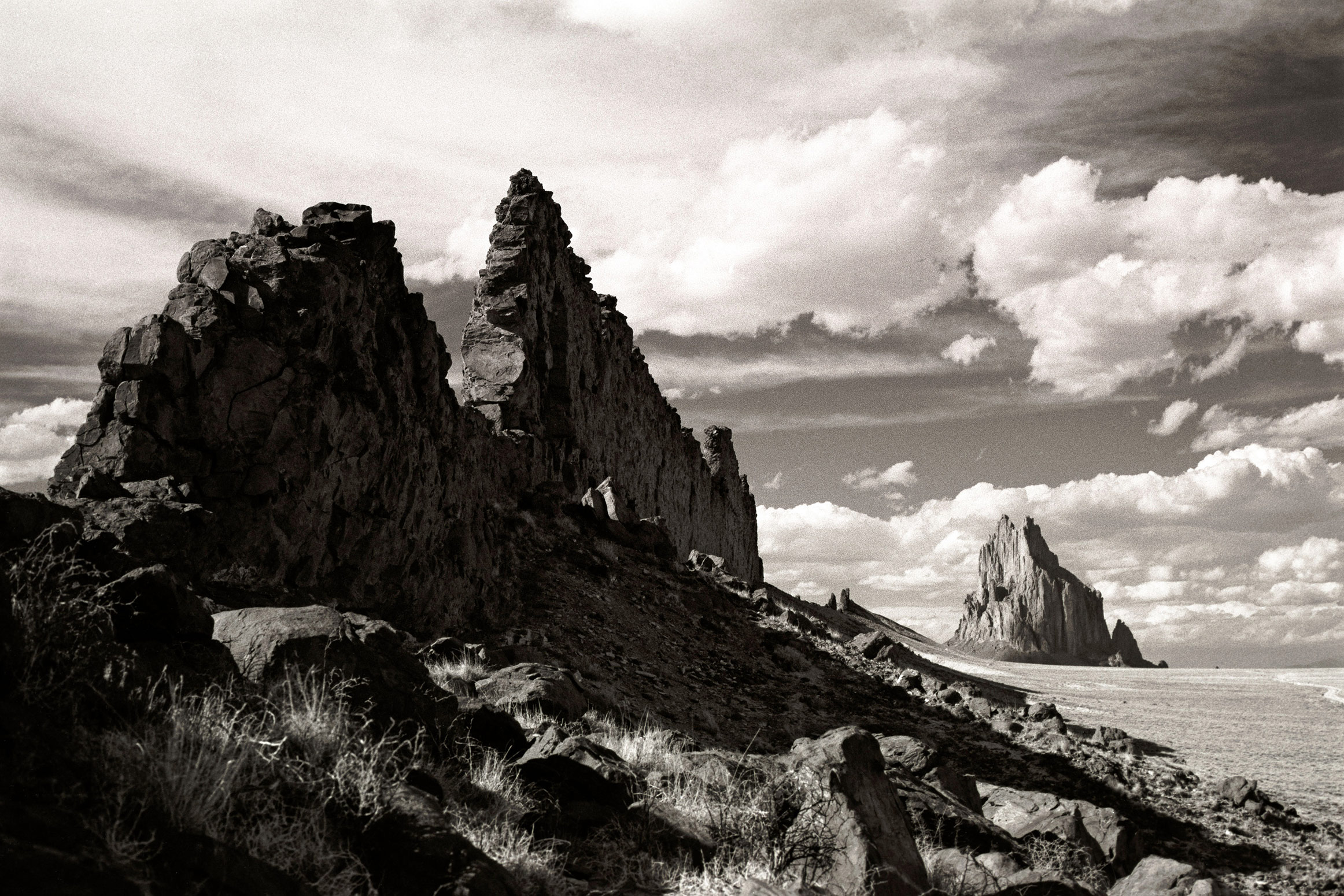 Religion & Spirituality
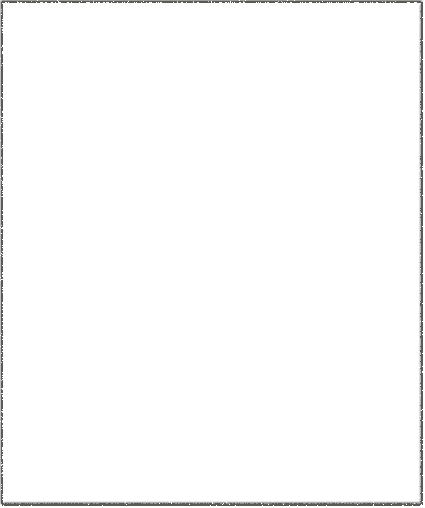 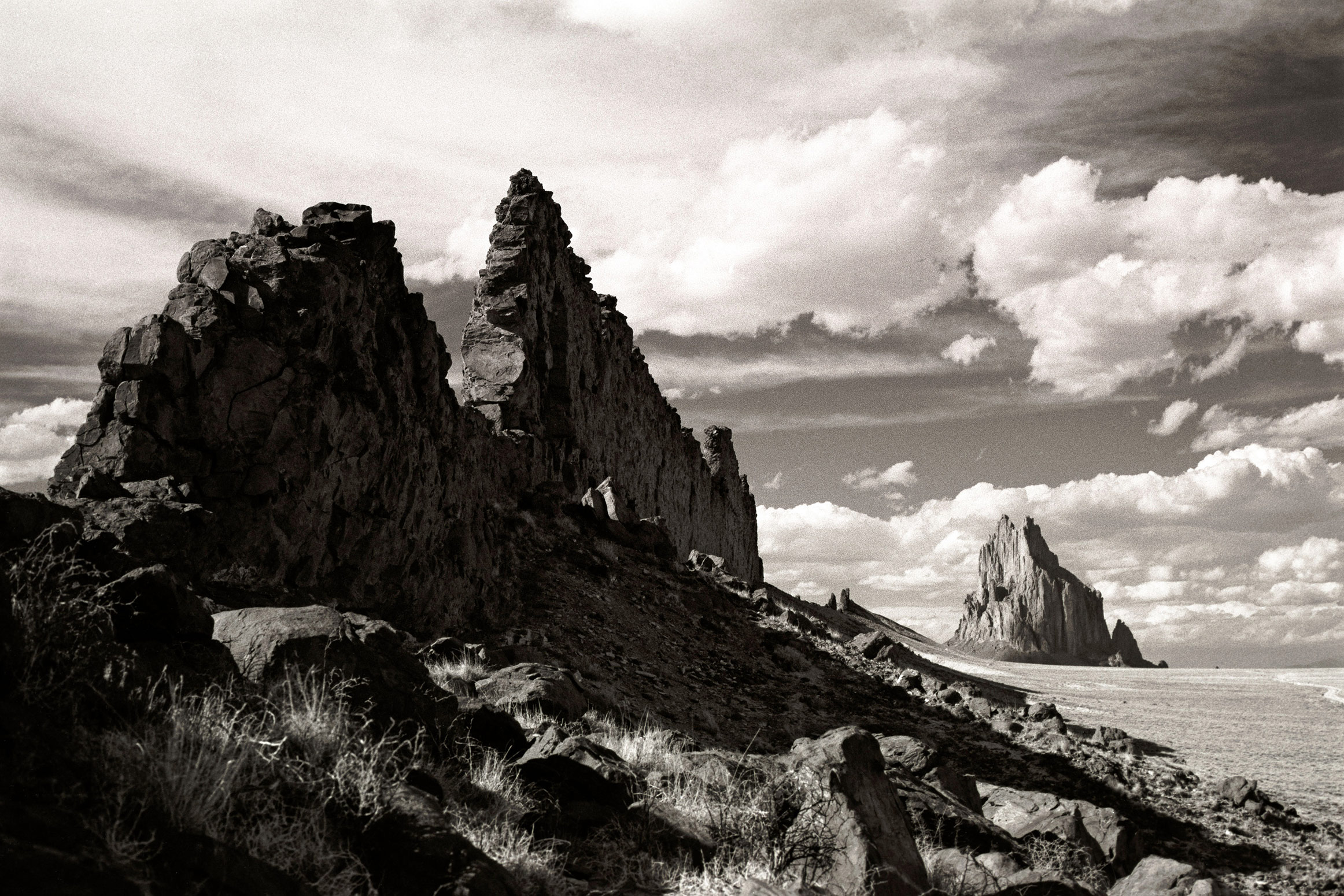 Written Records
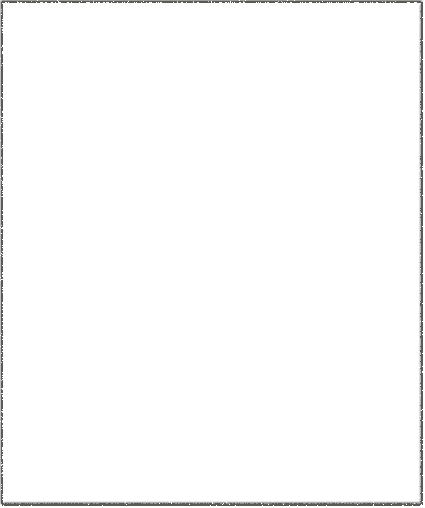 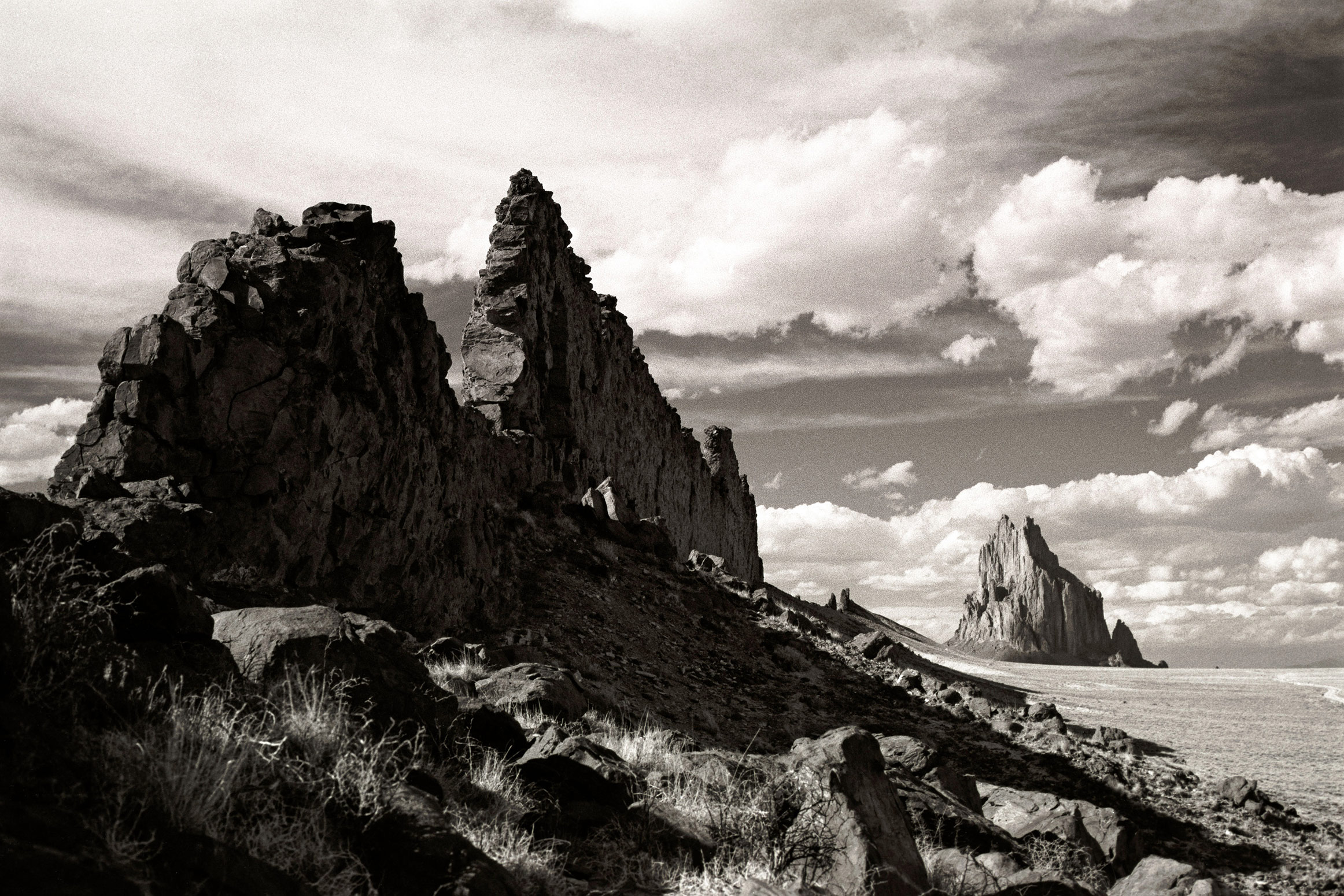 Architecture
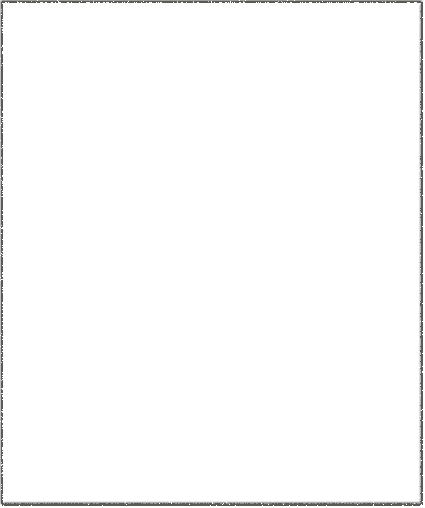 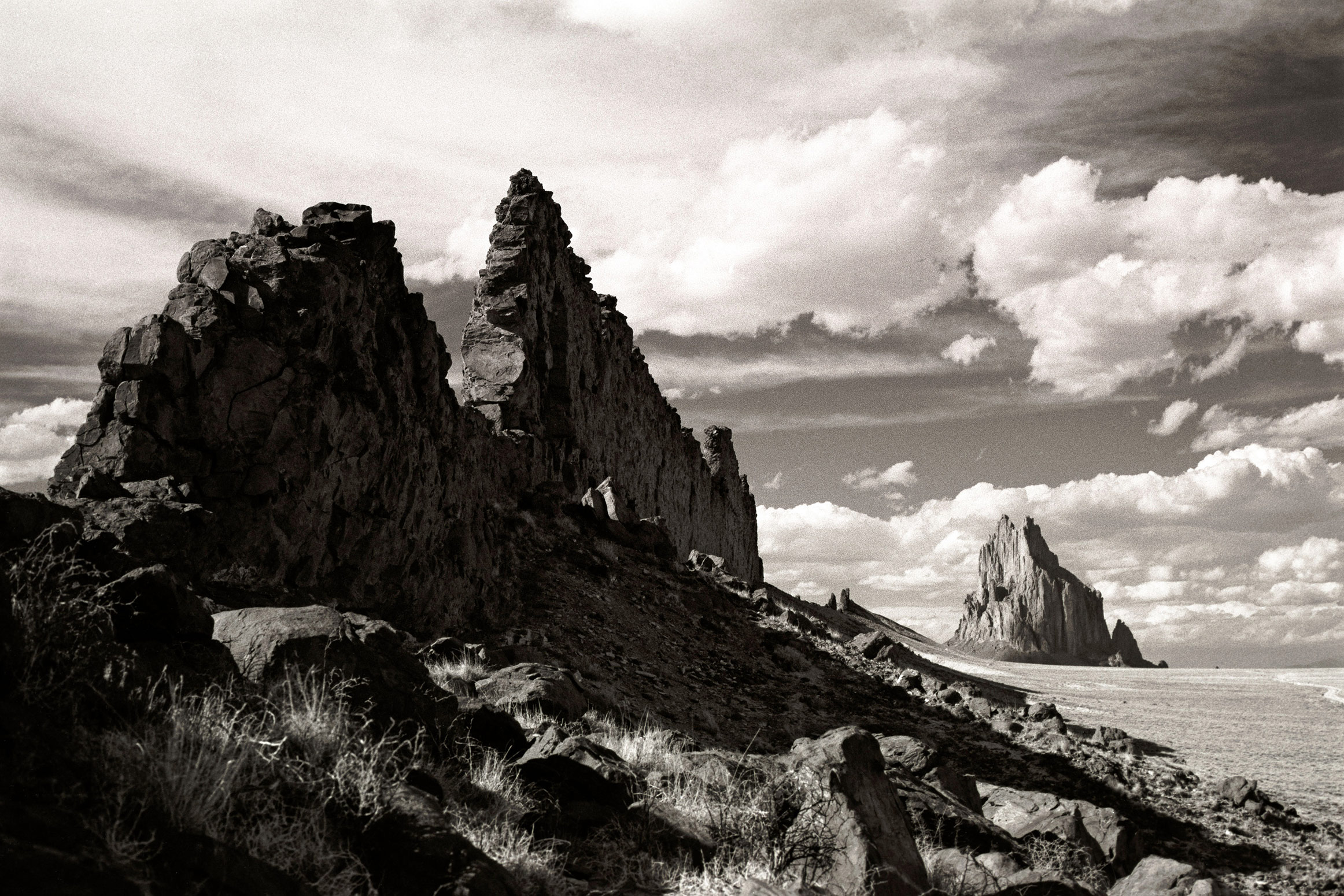 The Arts
Education
Celebrations
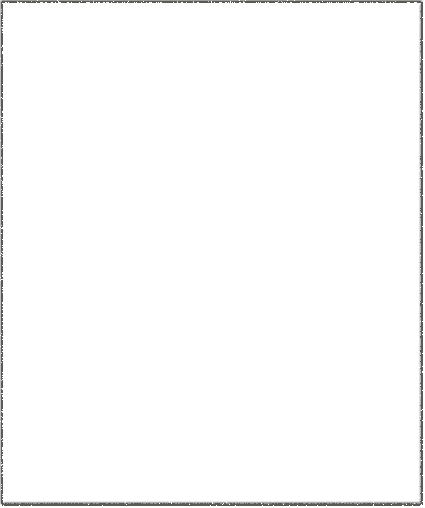 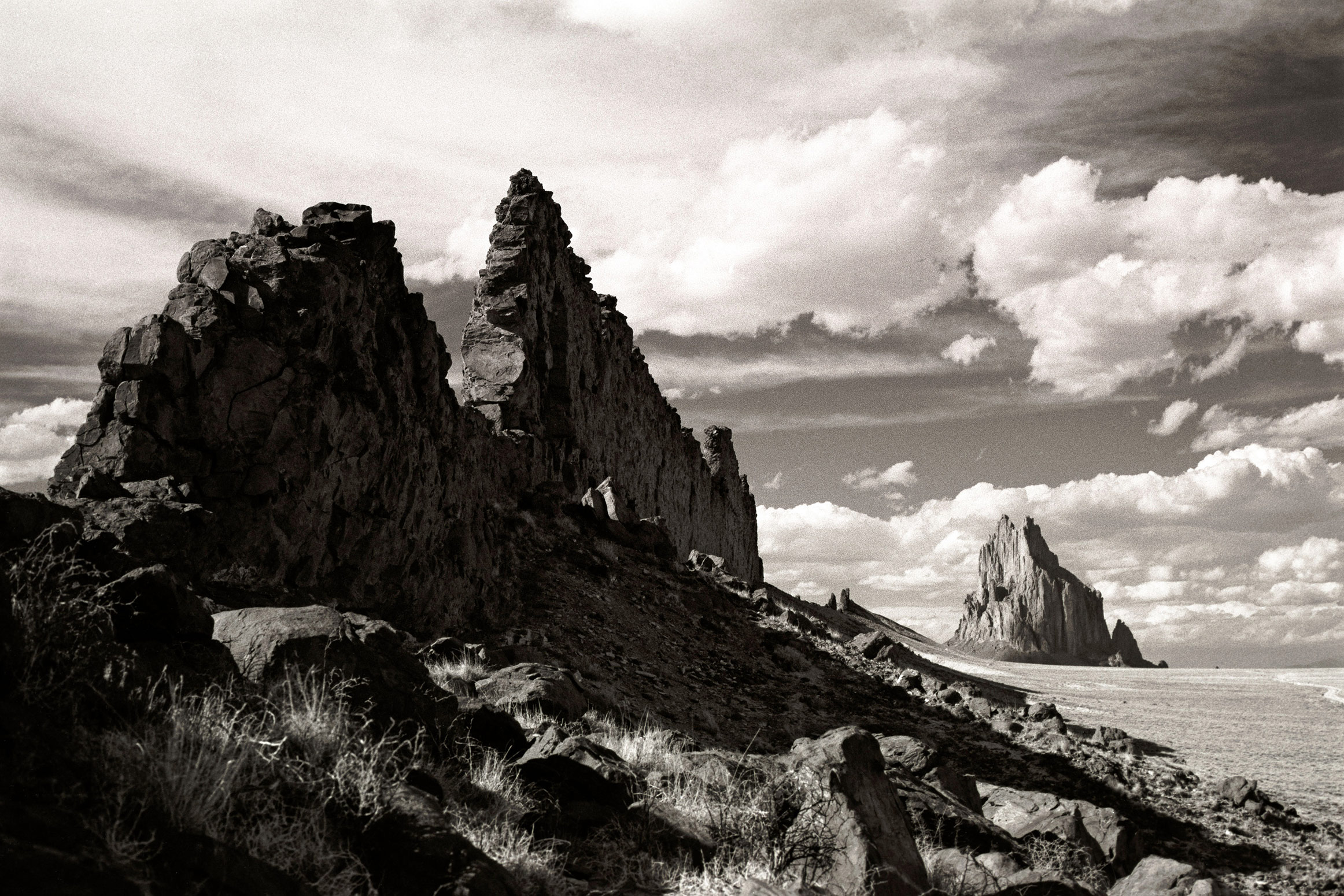 Recreation
Worldview
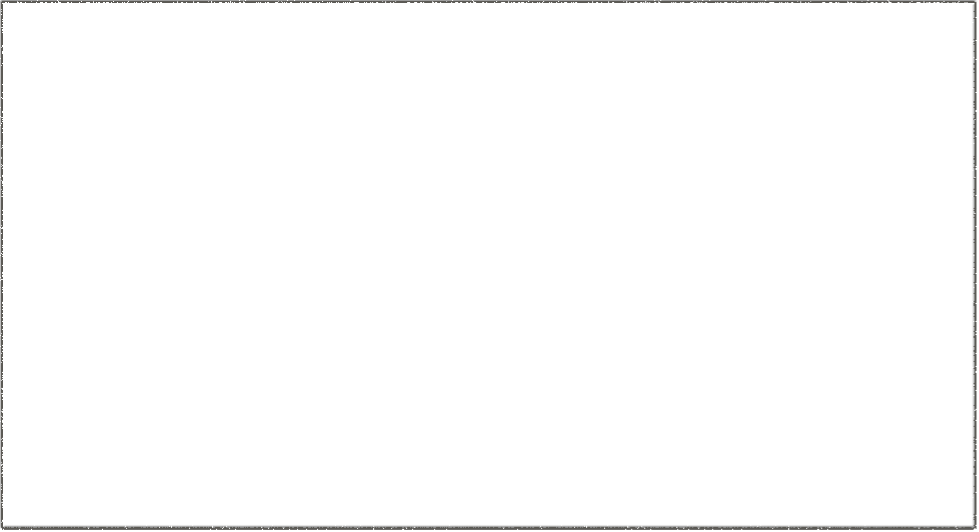 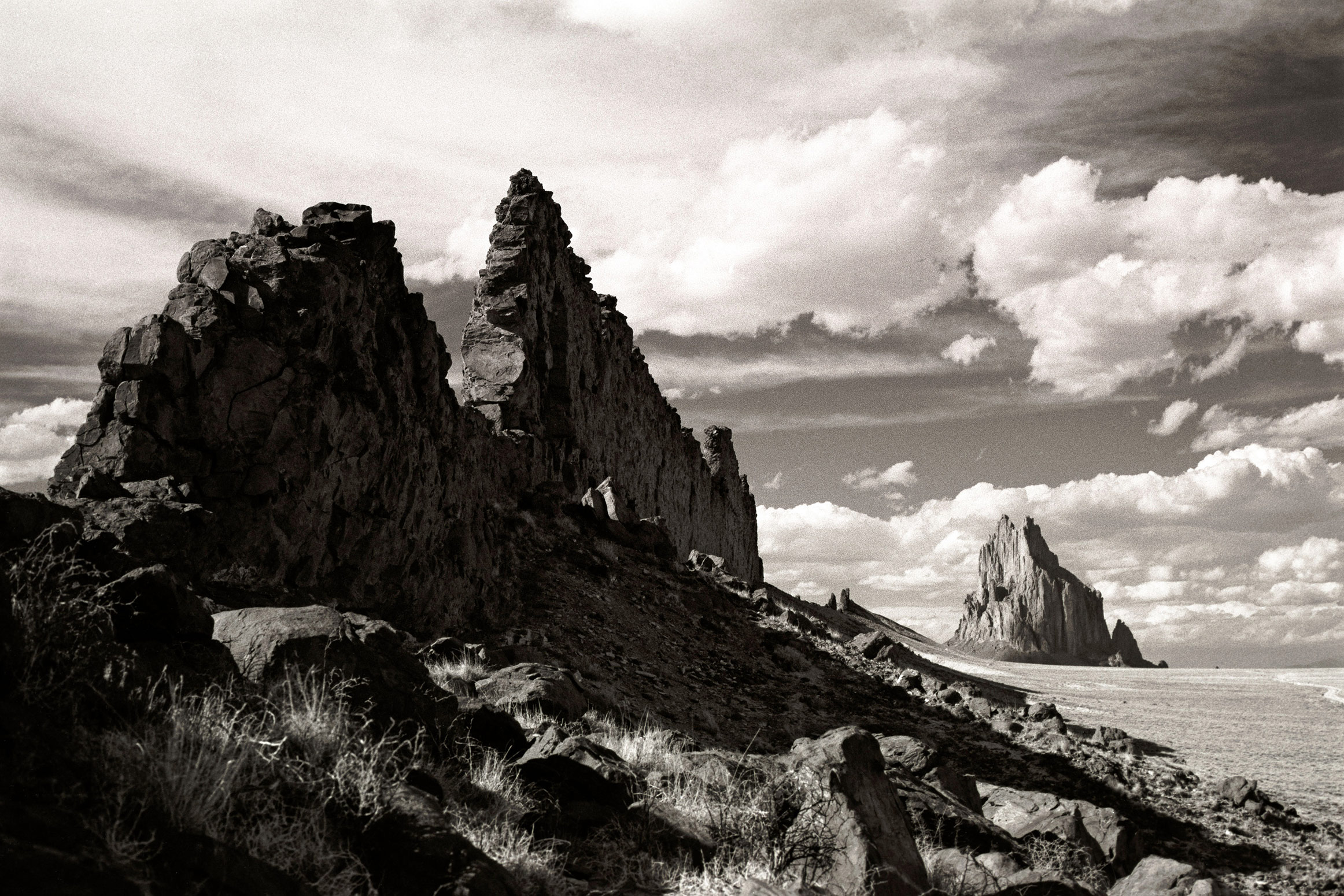 Timeline
Works Cited